Rotate pastures, fertilize with manure – nearly double stocking rate
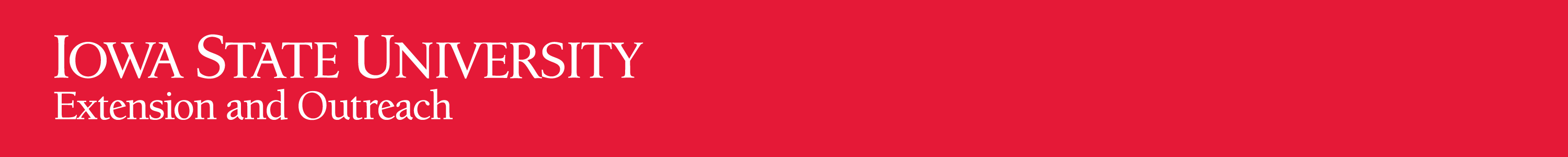 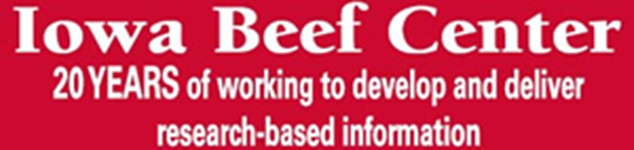